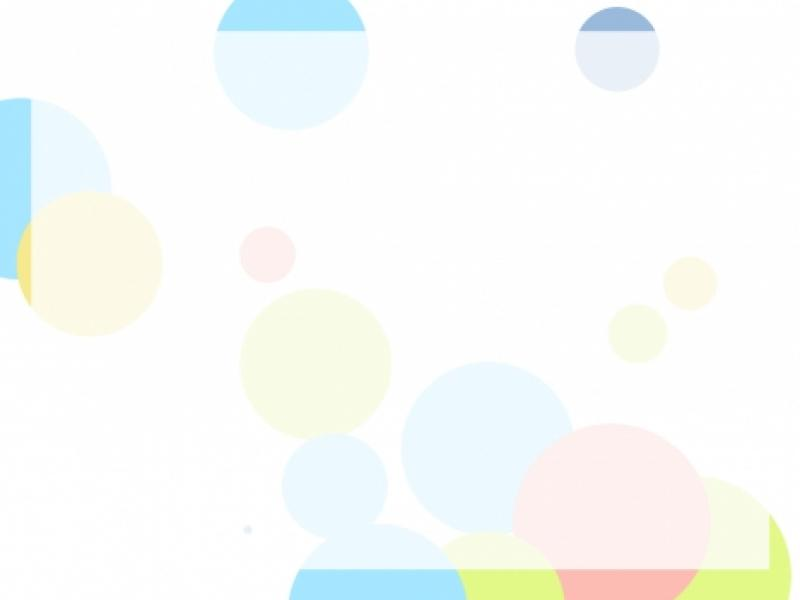 س  سـ
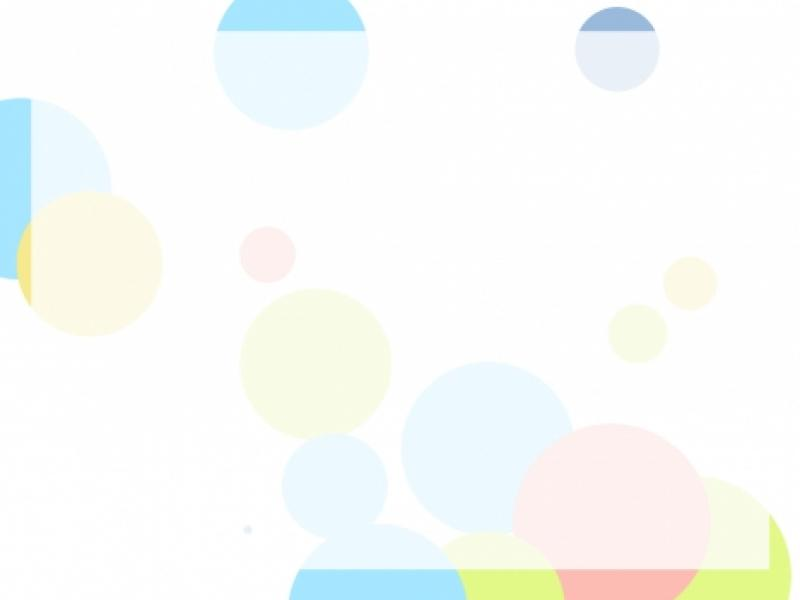 كلمات تبدأ بحرف السين
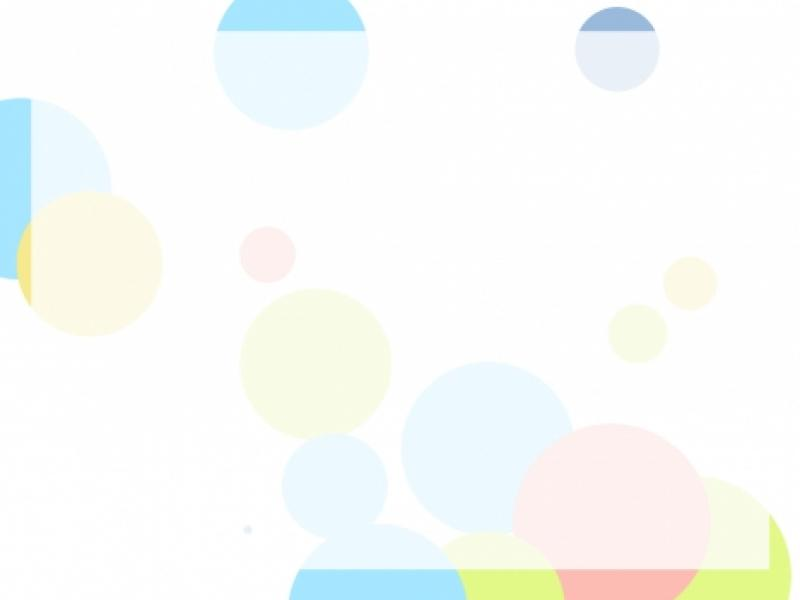 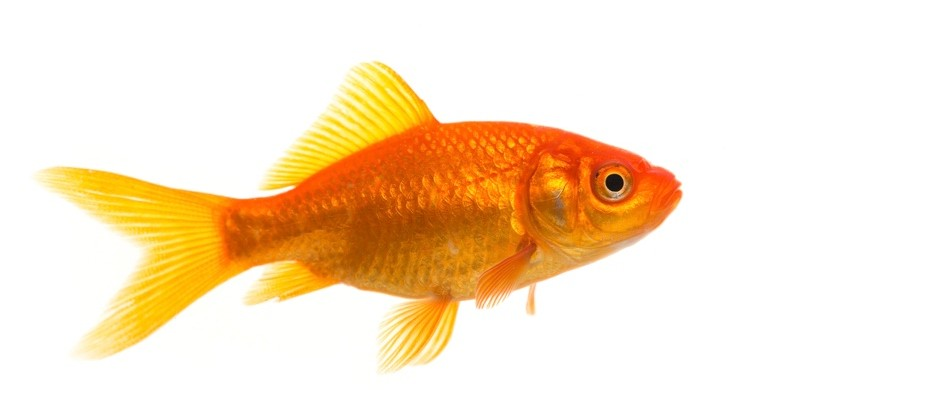 سـمـكـة
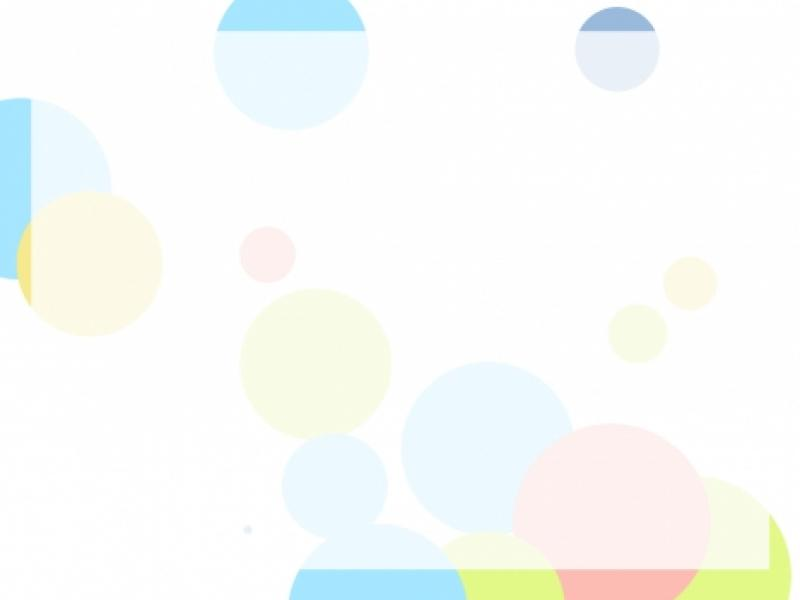 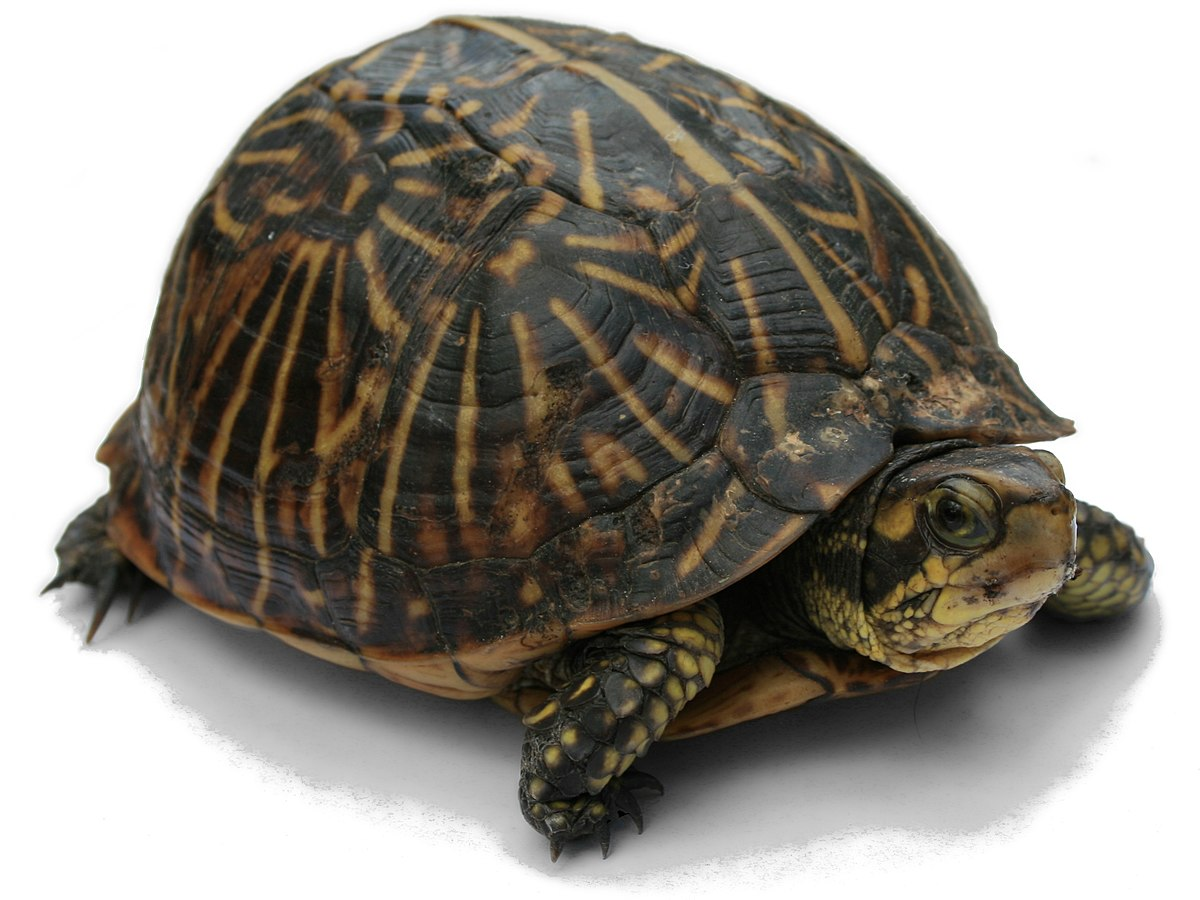 سـلحـفاة
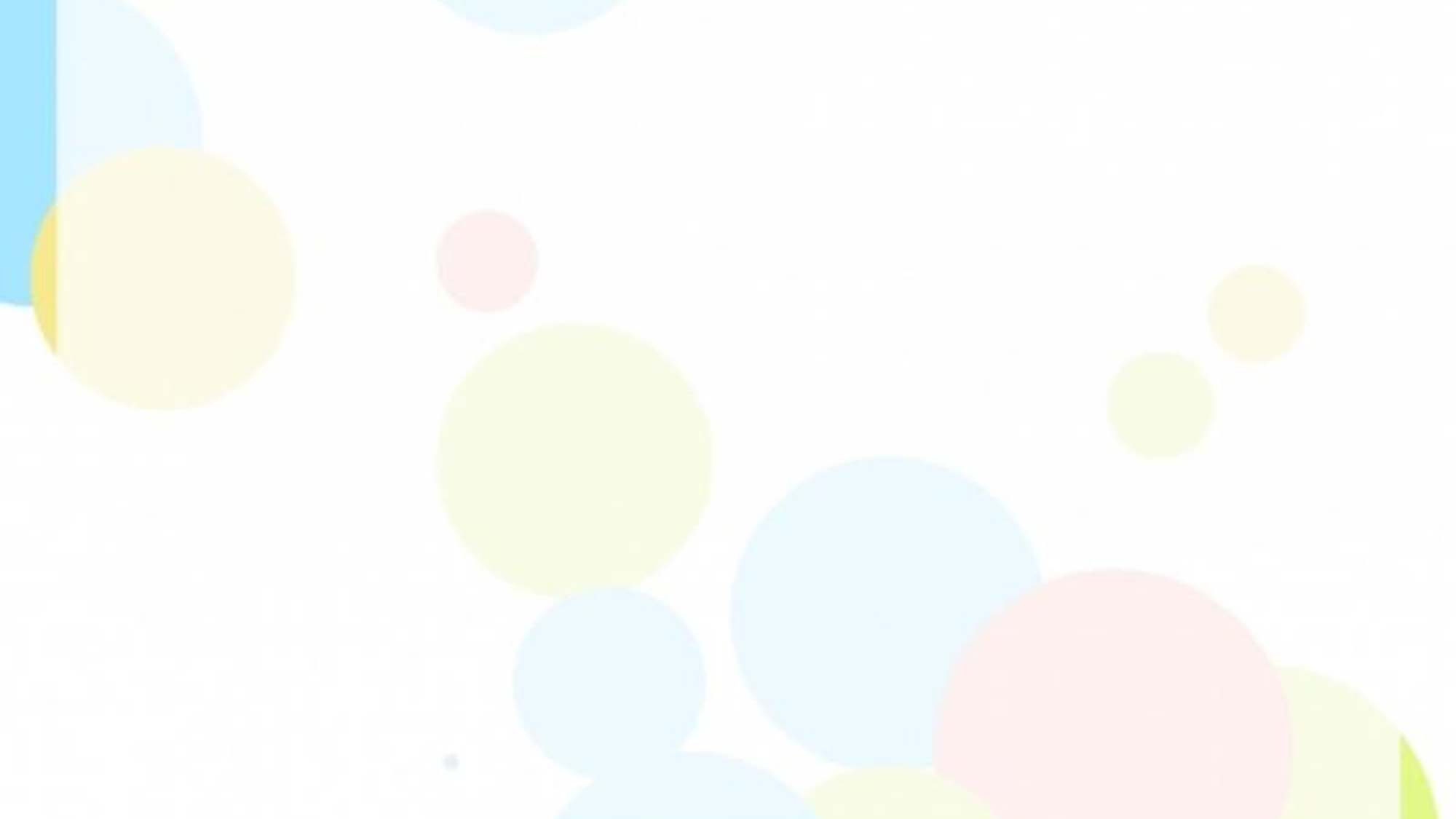 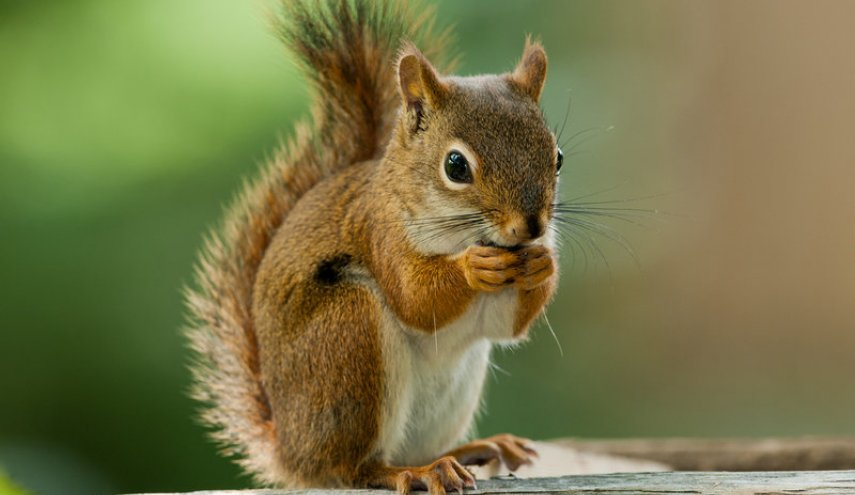 سـنـجاب
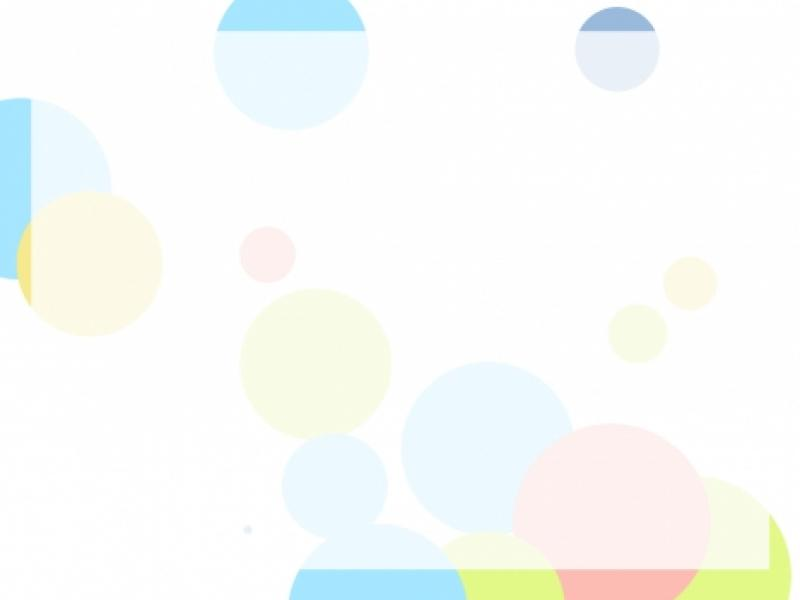 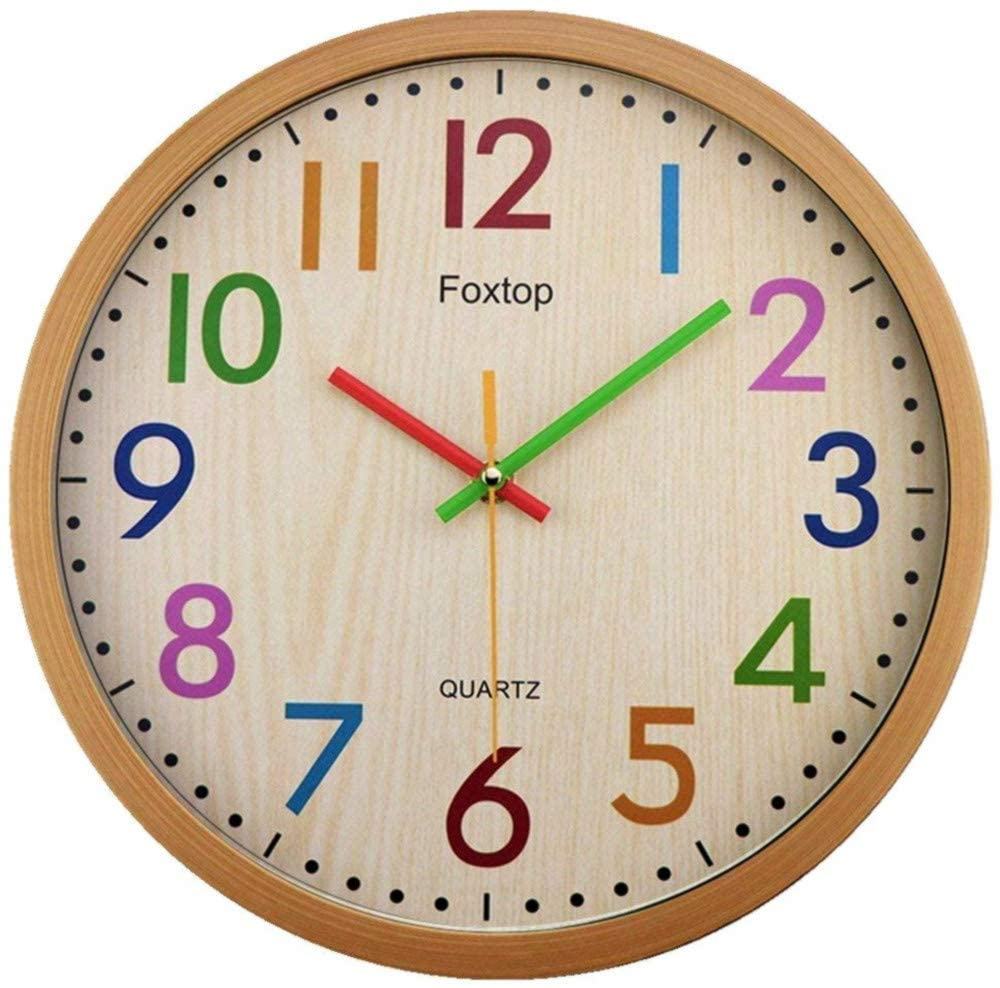 سـاعـة
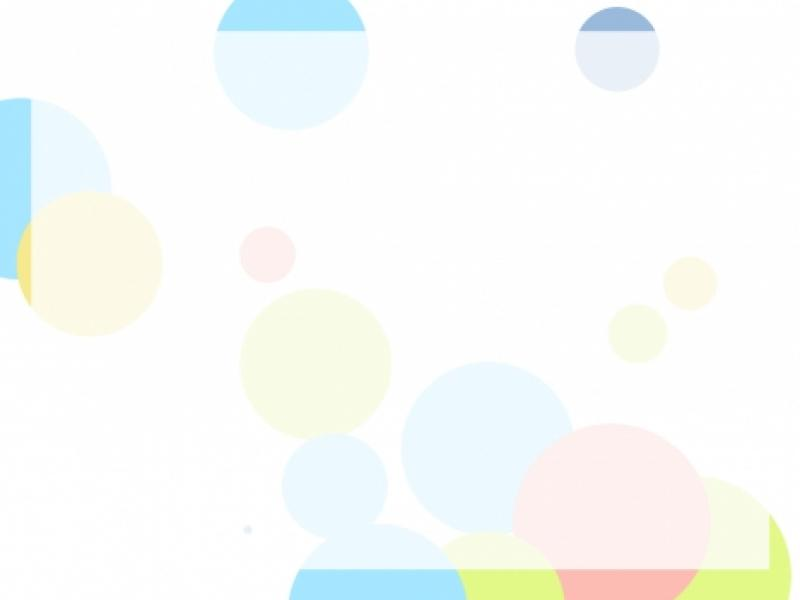 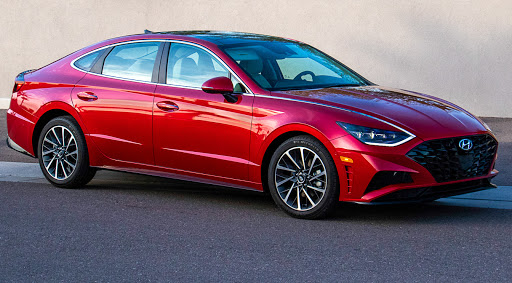 سـيـارة
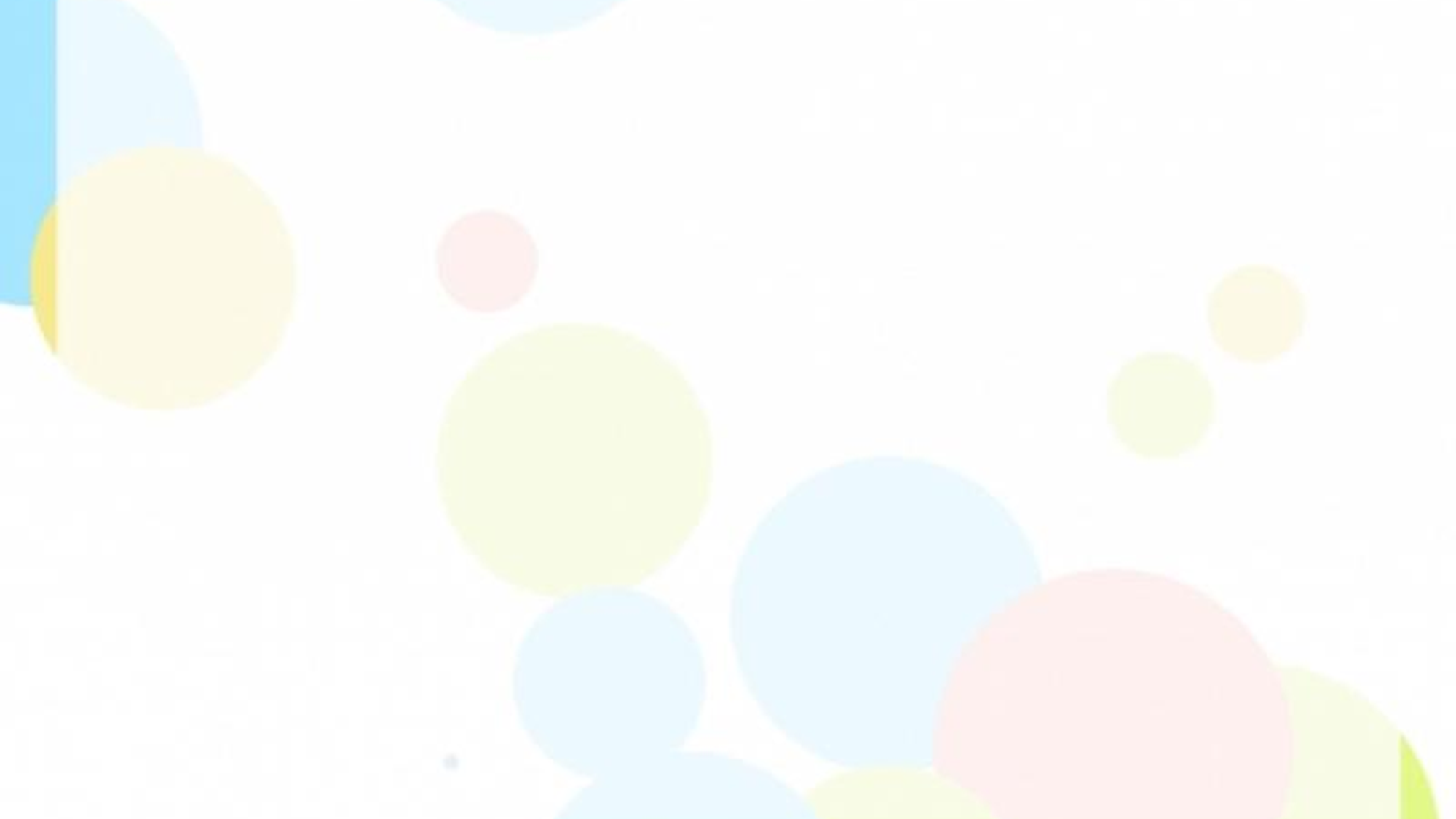 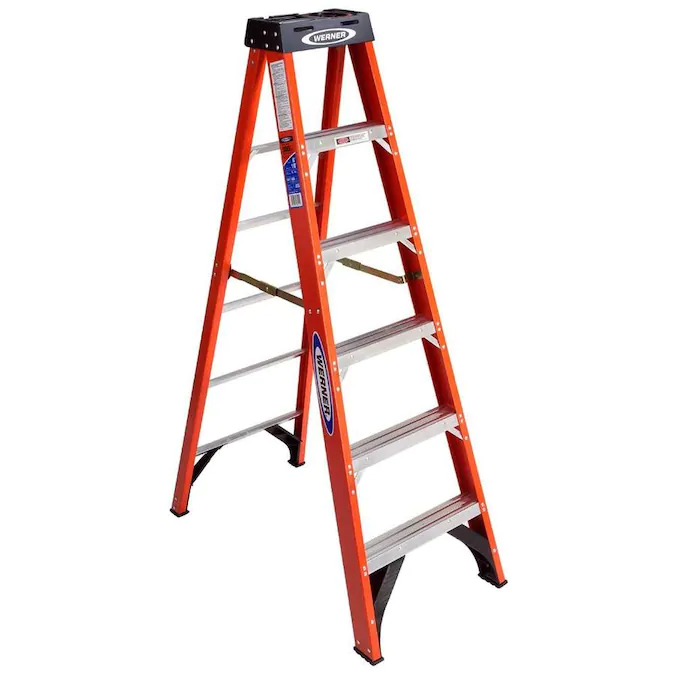 سـلـم
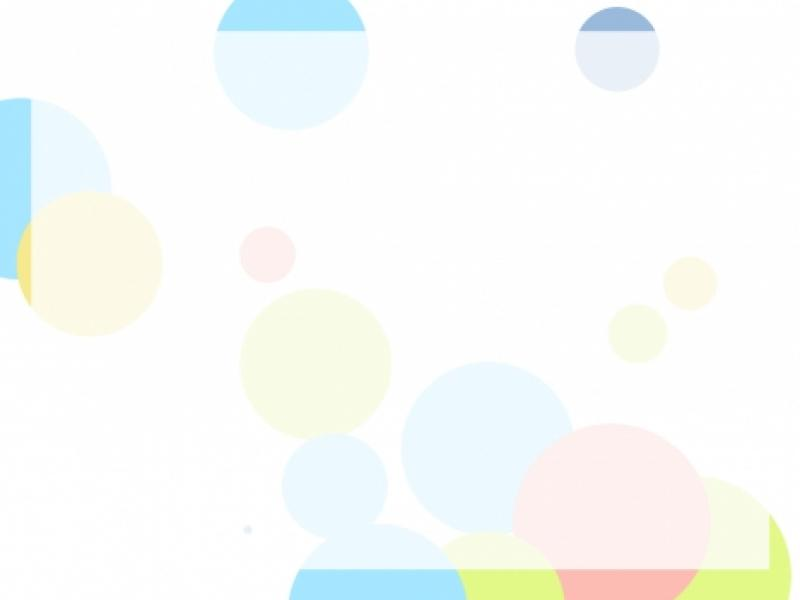 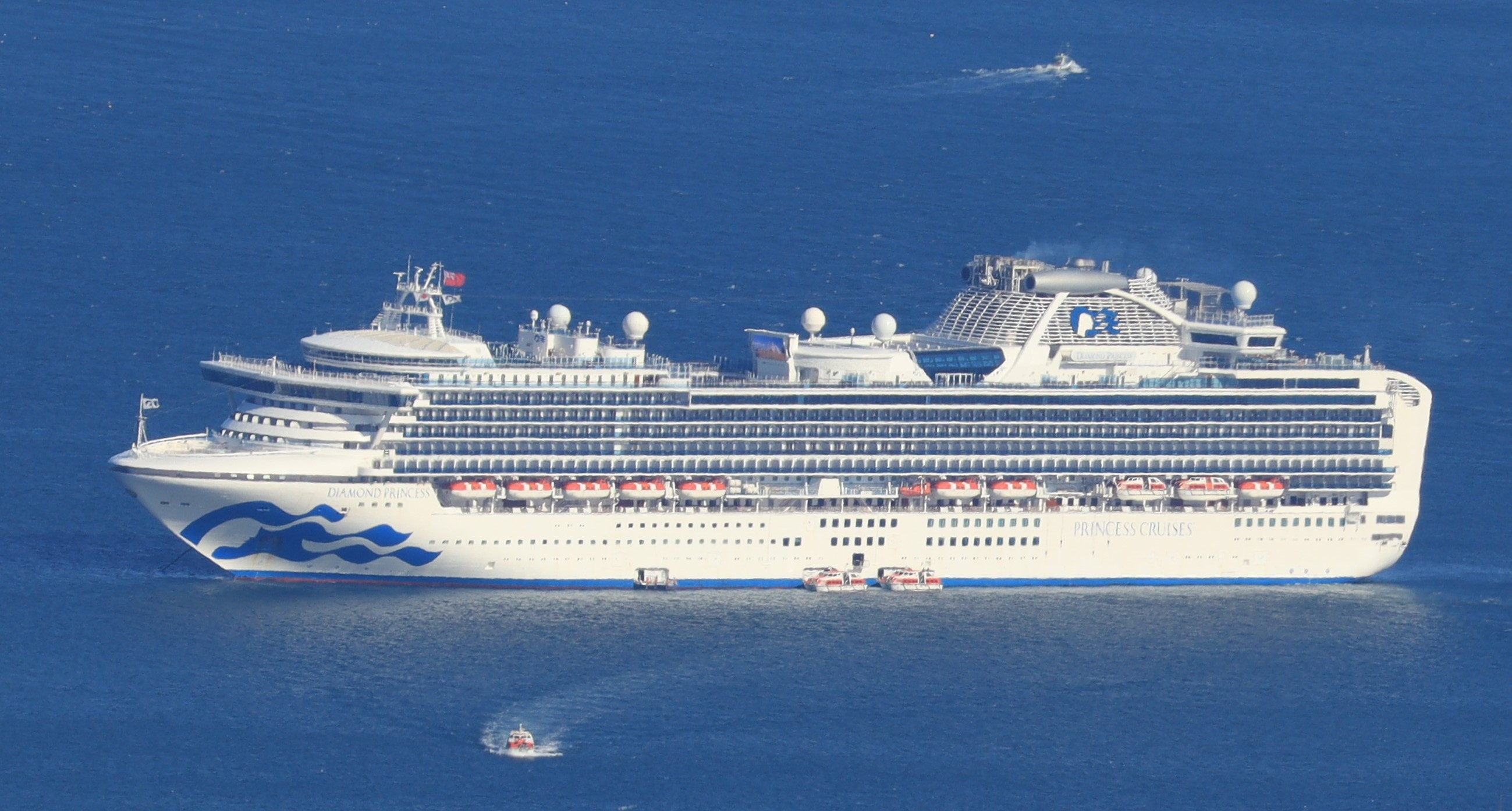 سـفـيـنـة
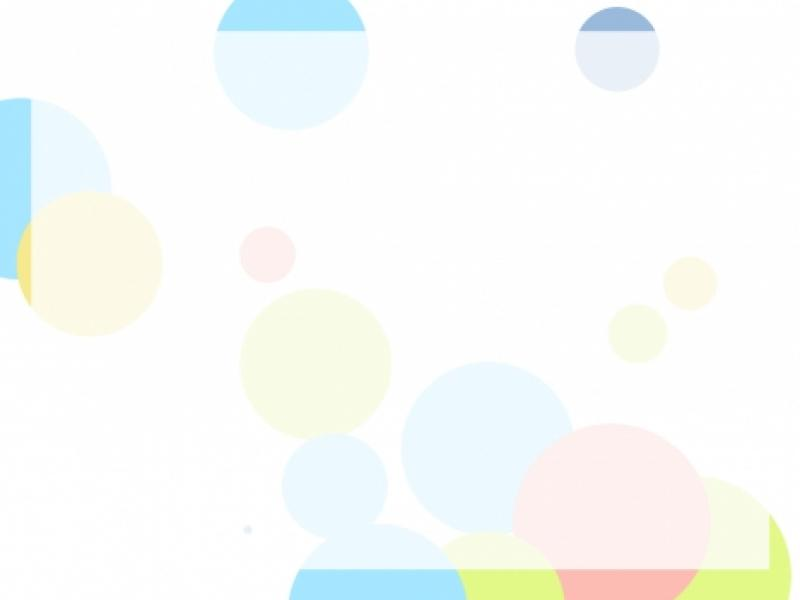 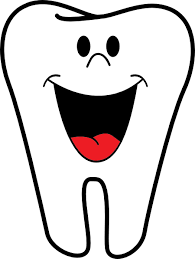 سـن
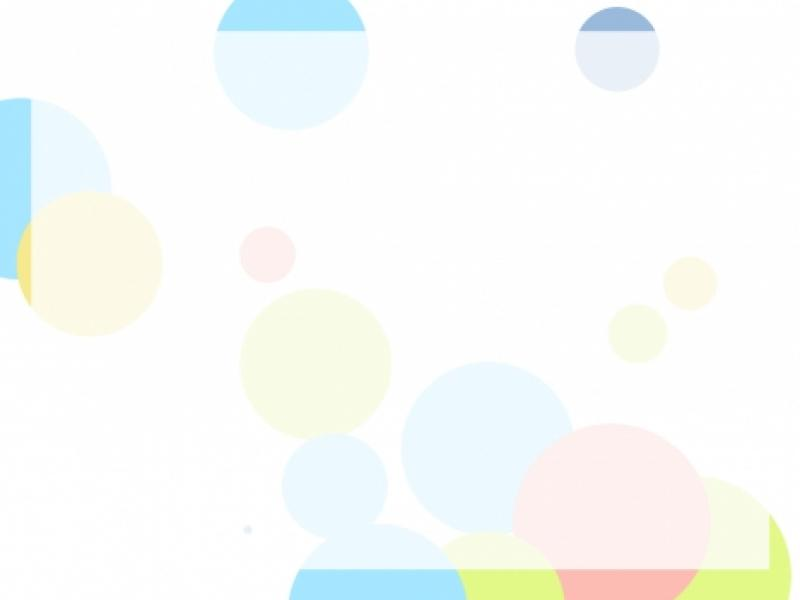 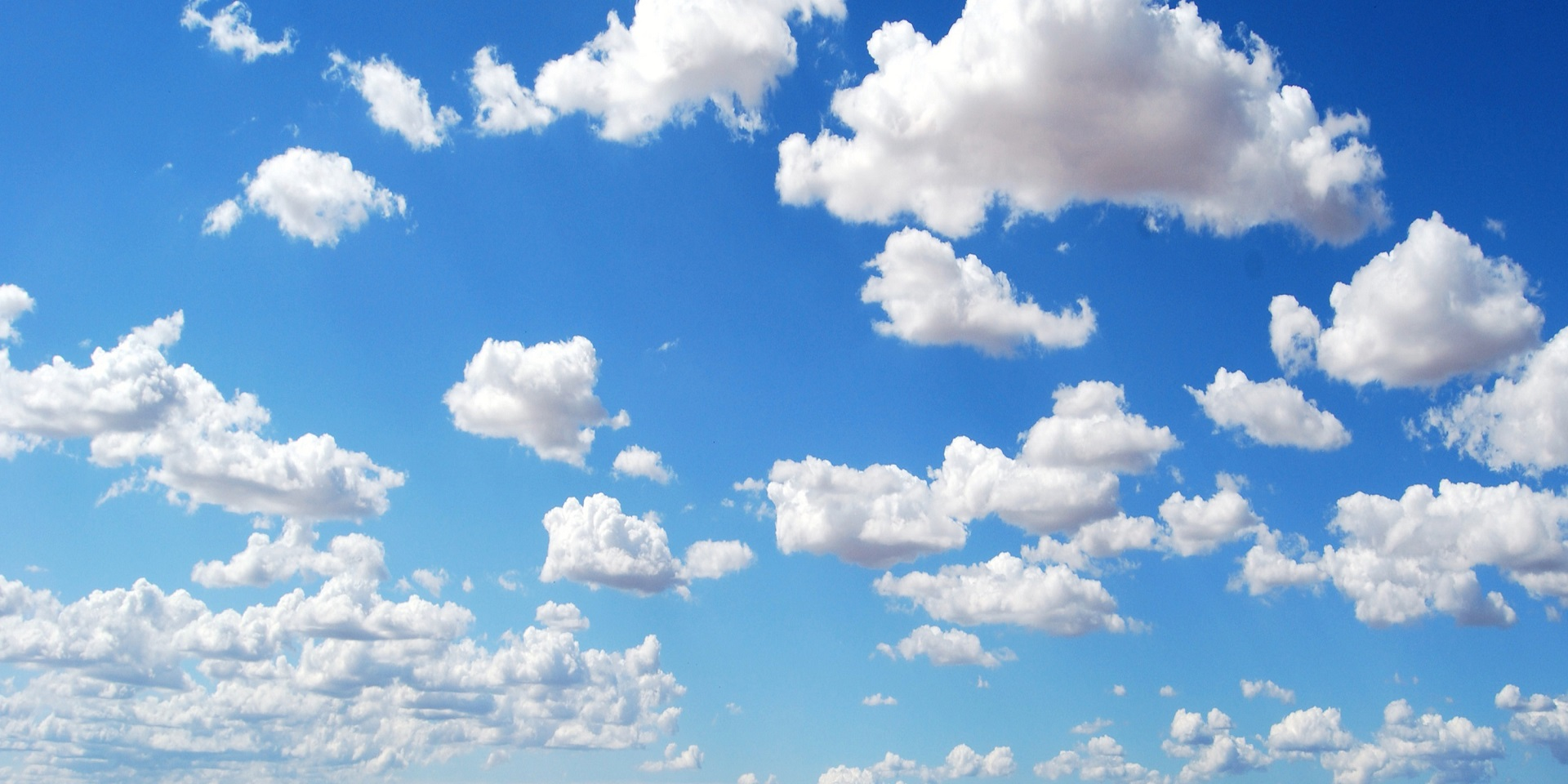 سـمـاء
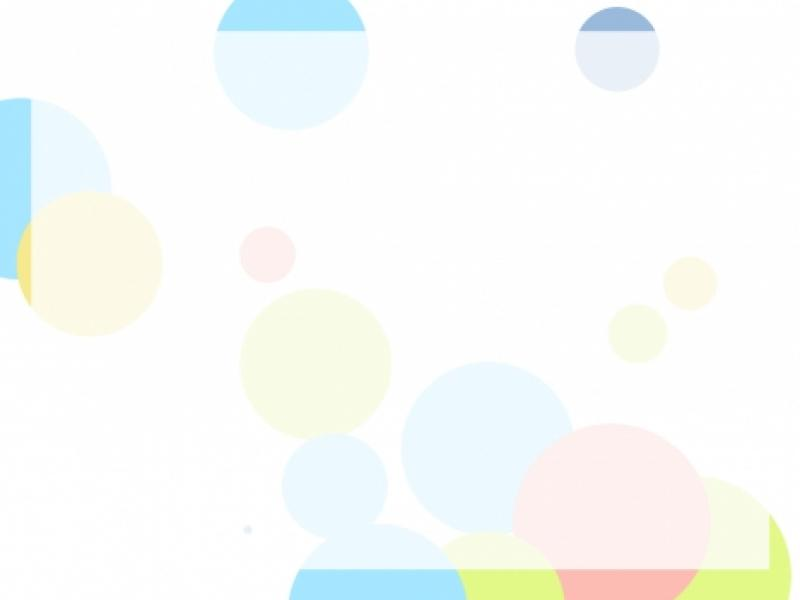 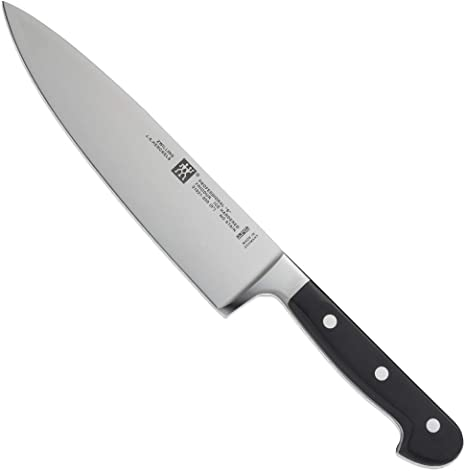 سـكـيـن
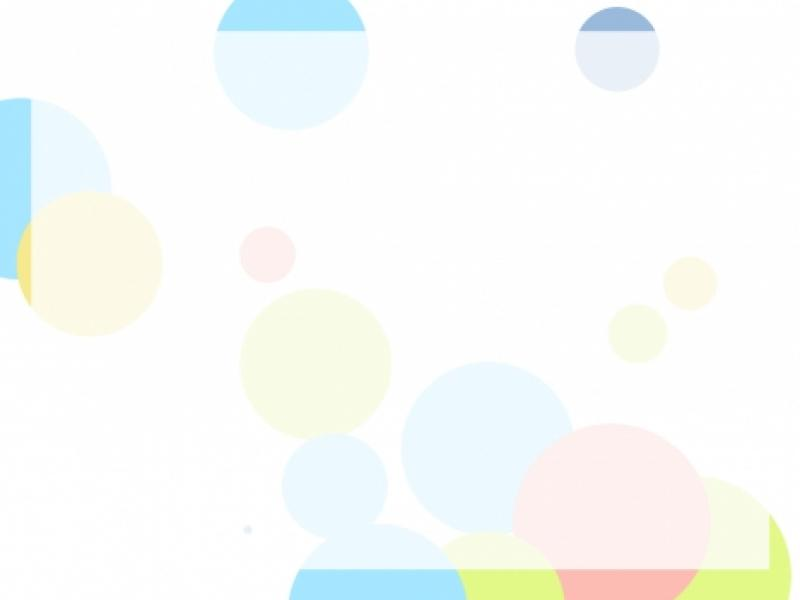 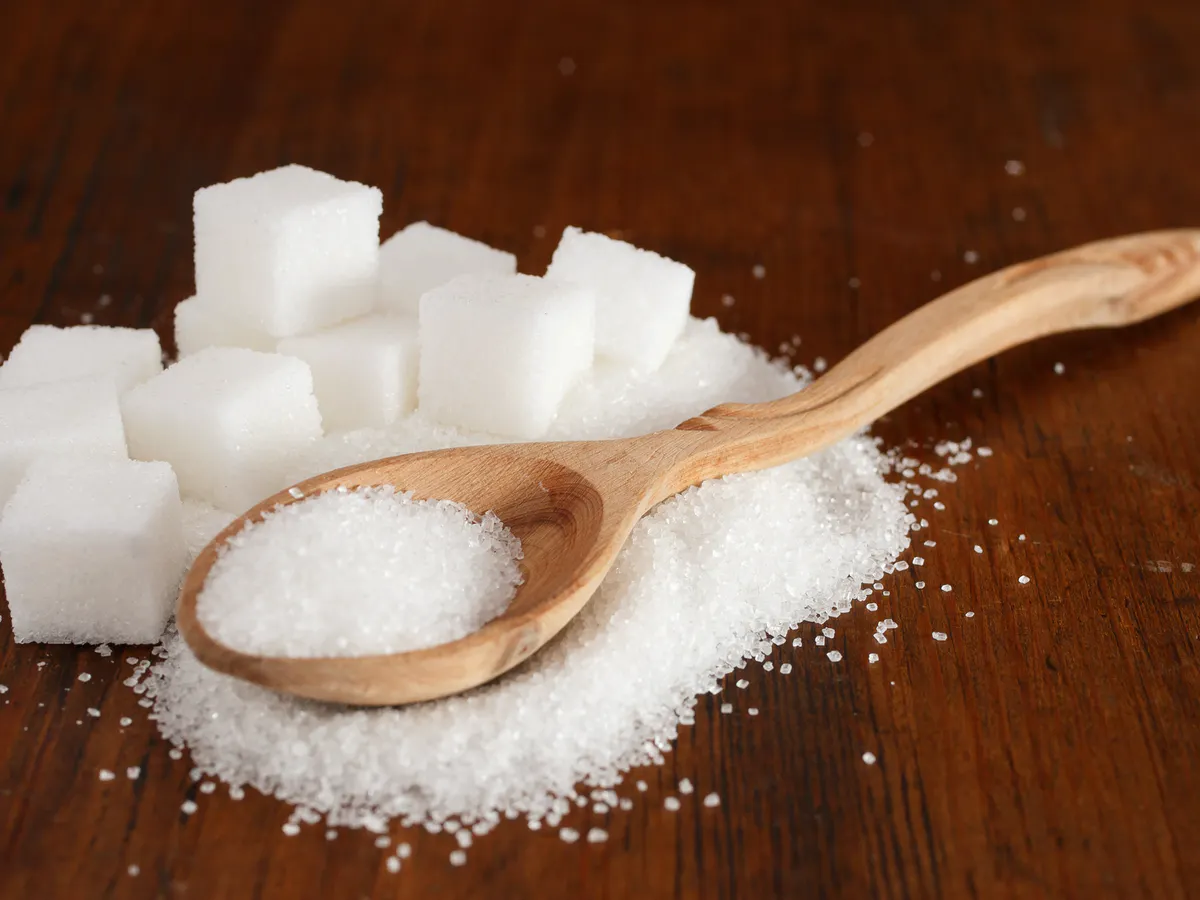 سـكـر
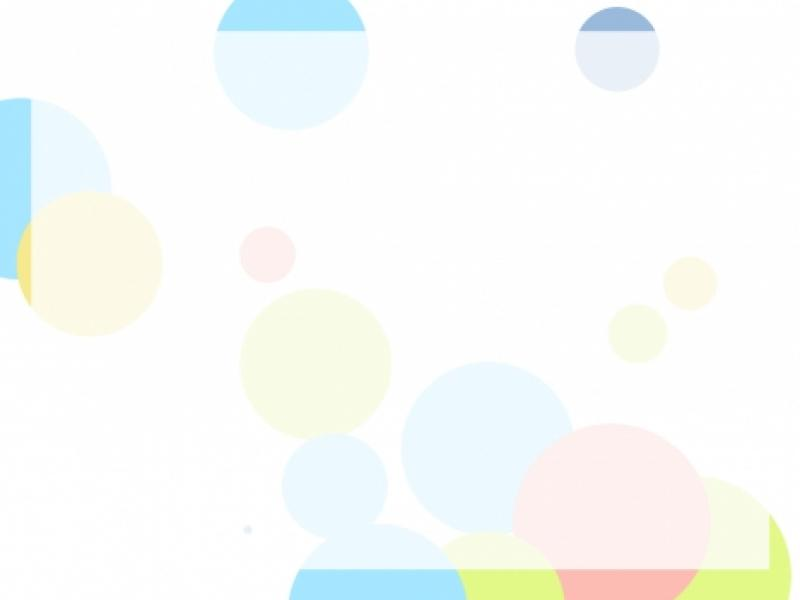 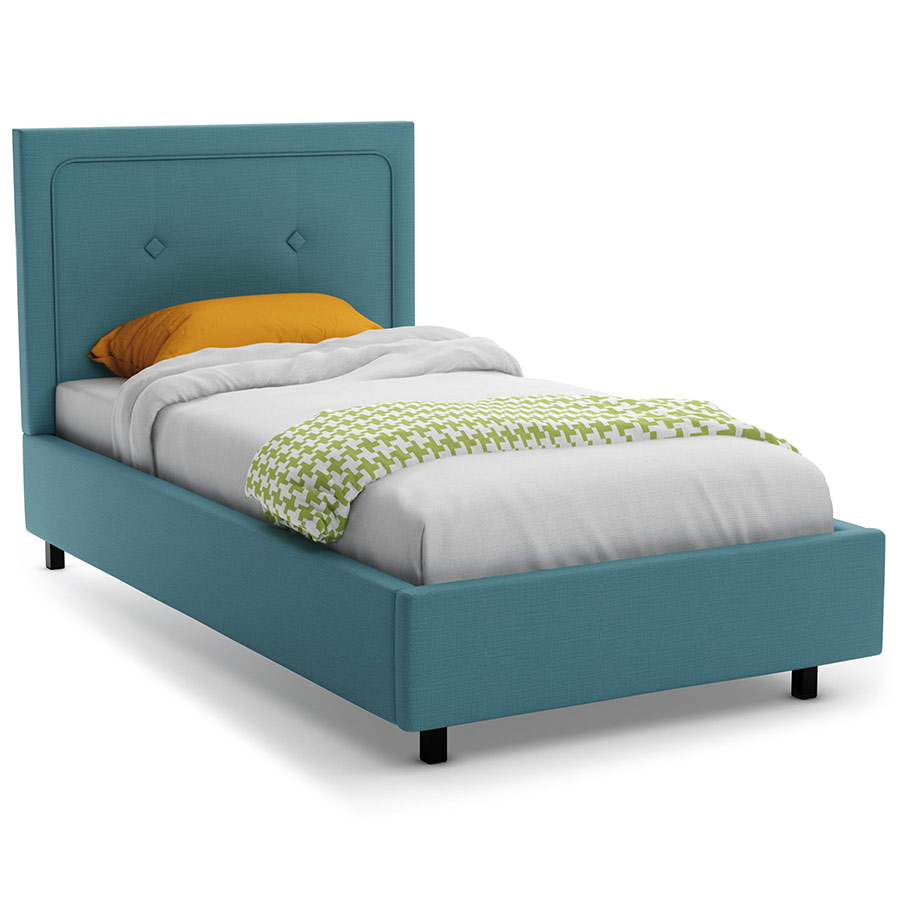 سـريـر
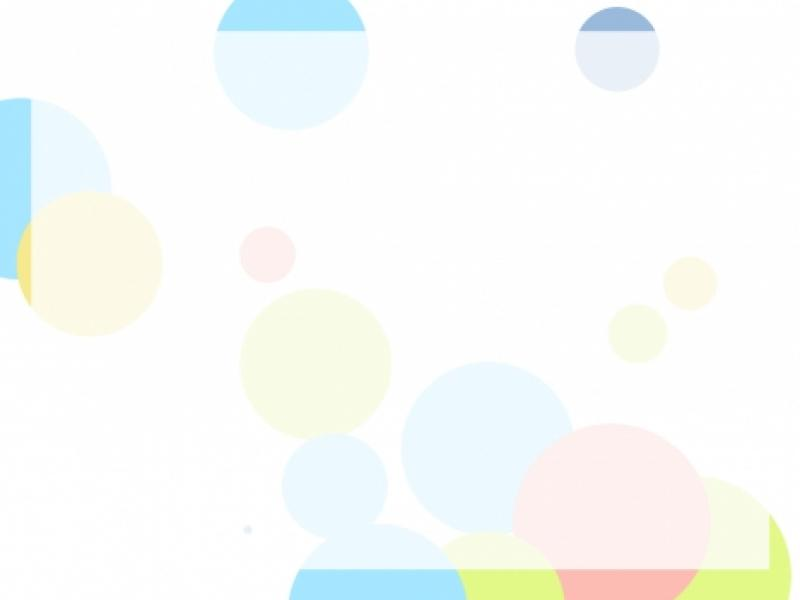 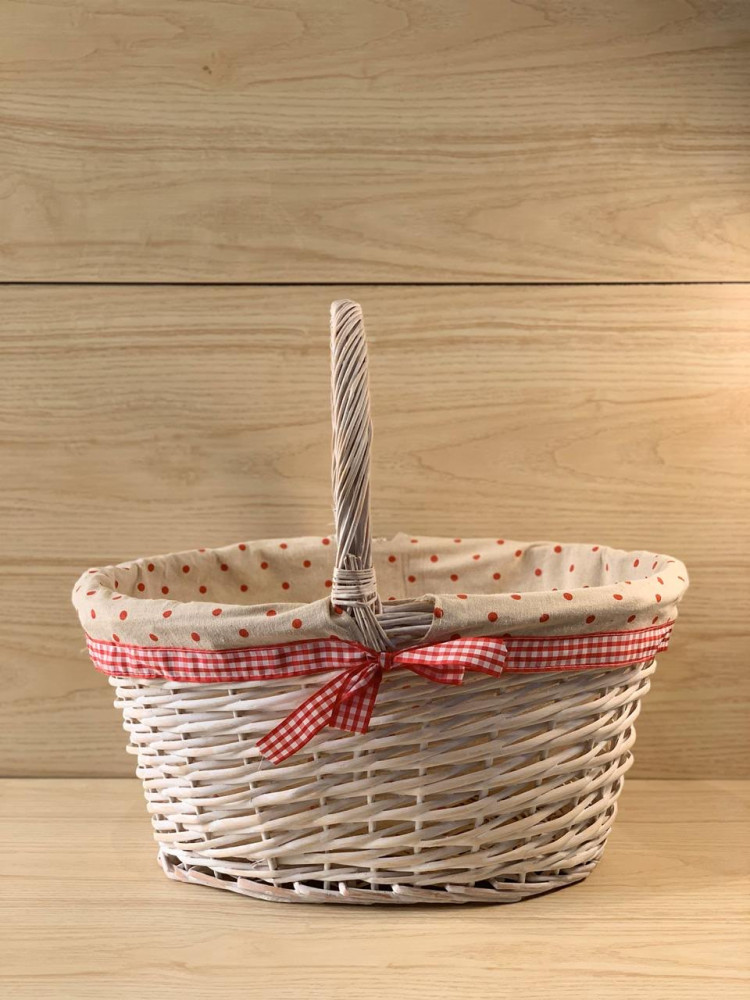 سـلـة
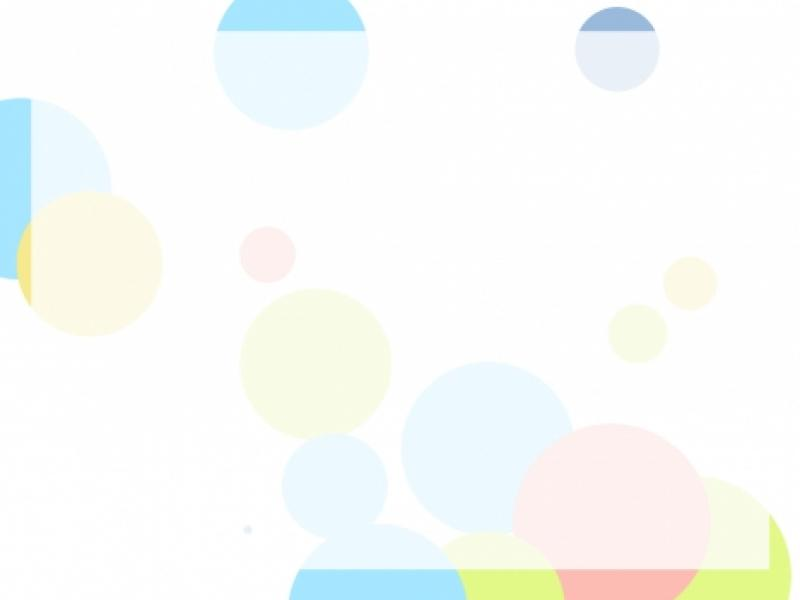 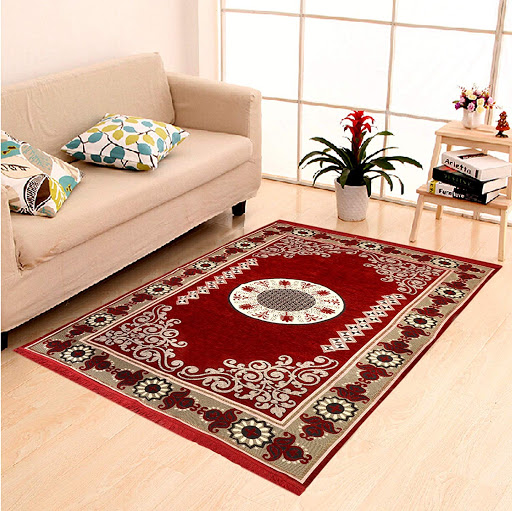 سـجادة